Mismatched training and dev/test data
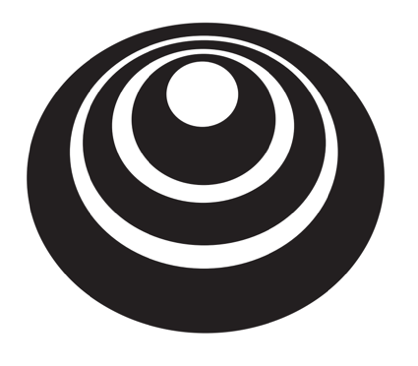 Bias and Variance with
mismatched data
distributions
deeplearning.ai
Cat classifier example
Assume humans get ≈ 0% error.
Training error
Dev error
Training-dev set: Same distribution as training set, but not used for training
Bias/variance on mismatched training and dev/test sets
More general formulation